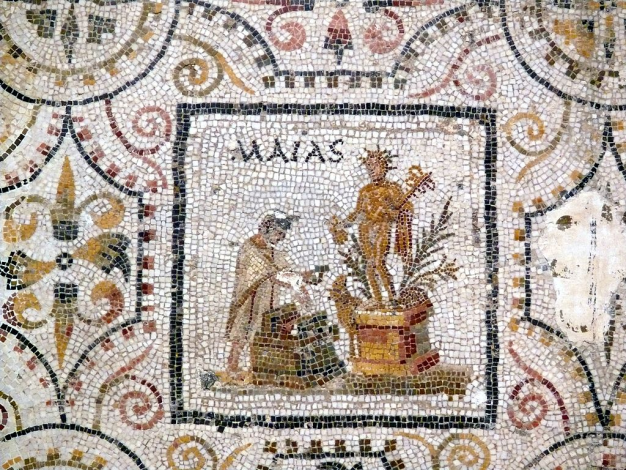 Maius

"Sousse mosaic calendar May" by Ad Meskens - Own work. Licensed under CC BY-SA 3.0 via Wikimedia Commons - http://commons.wikimedia.org/wiki/File:Sousse_mosaic_calendar_May.JPG#/media/File:Sousse_mosaic_calendar_May.JPG
Ime je dobio po Maji, italskoj božici proljeća
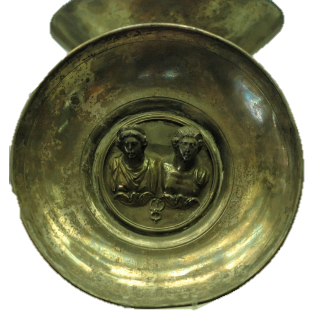 1. Kalendae 	F	Maiae / Bonae Deae
9. 		N	religiosus; Lemuria
11.		N	religiosus; Lemuria
13.		N	religiosus; Lemuria
14. 		C 	Argei
15. Idus 	NP	natalis Mercuri / Mercuralia
21. 		NP	Agonalia 
23. 		NP	Tubilustrium / Feriae Volcano

(29.		C 	Ambarvalia)
http://en.wikipedia.org/wiki/Maia_(mythology)#/media/File:Cup_Mercury_Maia_CdM.jpg
1. maja: Maia / Bona Dea
Maja < maius „veći” (personifikacija rasta)
žena Vulkanova (žrtvu joj prinosi Vulkanov flamen), izjednačavana sa Zemljom i Dobrom Božicom
Kasnije izjednačena s grčkom Majom, majkom Hermesa sa Zeusom
Bona Dea
Čestitost i plodnost žena?
Kultove joj vode Vestalke
hram na Aventinu (plebejci)
Svečanost u kući magistrata s imperijem ili 
     vrhovnog svećenika
Početkom decembra (4.)
Zabranjena muškarcima
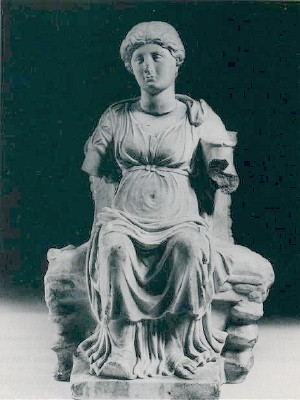 http://www.stilus.nl/oudheid/wdo/ROME/GODSDIEN/BONADEA.html
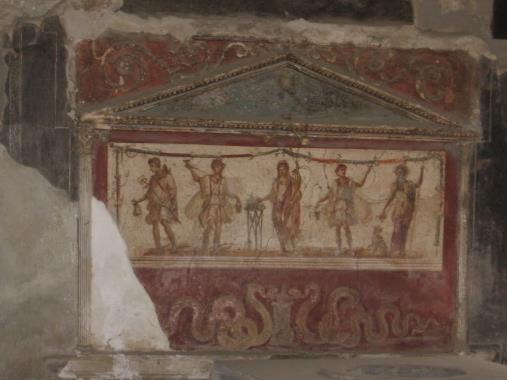 Lemurije (Lemuria)
9., 11. i 13. maja
Posvećen svim mrtvima iz 
     kućanstva koji tih dana izlaze 
     na gornji svijet i traže hranu 
     (lemures)
Svaki pater familias prolazi ritual tjeranja duhova:
ustane u ponoć, opere ruke i bosonog prođe po kući pljujući iz usta 9 zrna graha uz riječi „ovime otkupljujem sebe i svoje”
nakon toga opet opere ruke i udara u bakreno posuđe, izgovori 9 puta „duhovi predaka, otiđite!” i pogleda okolo
Čine cijeli mjesec nepovoljnim
u maju se bolje ne ženiti (mense Maio nubunt malae)
https://romanpolytheist.files.wordpress.com/2012/07/lararium-8.jpg
[Speaker Notes: Haec ego mitto; his redimo meque meosque fabis 
Manes exite paterni!]
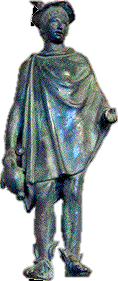 http://www.ancientworlds.net/aw/Article/1290581
Merkuralije (Mercuralia)
Na Ide u maju
Posveta Merkurovog hrama na Aventinu
Merkurov rođendan (natalis Mercurī)

Slave ga posebno trgovci: 
prinose mu mirise
škrope vodom iz izvora na 
     Kapenskim vratima sebe, 
     robu i prijevozna sredstva 
     (aqua Mercurii)
ispiru laži i krive zakletve te 
     mole za dobitak
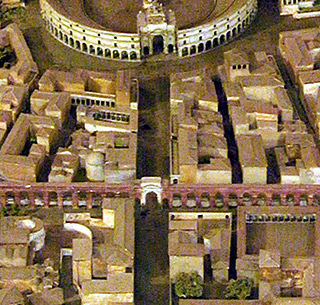 http://www.vroma.org/~araia/capena.html
Ambarvalije (Ambarvalia)
Vrše se krajem svibnja da zaštite žito koje dozrijeva
Tri puta se obilazi opseg područja Rima s bikom, ovcom i svinjom koje se žrtvuju Cereri (ili Marsu)
Za oslobođenje polja od zlih sila (lustracija) 
Fratres Arvales = arvalska braća 
12 patricija posvećenih božici Dea Dia (=Acca Larentia, odgojiteljica Romula i Rema) 
vode procesiju
Carmen Arvale
Postoji i Amburbium 
u februaru?
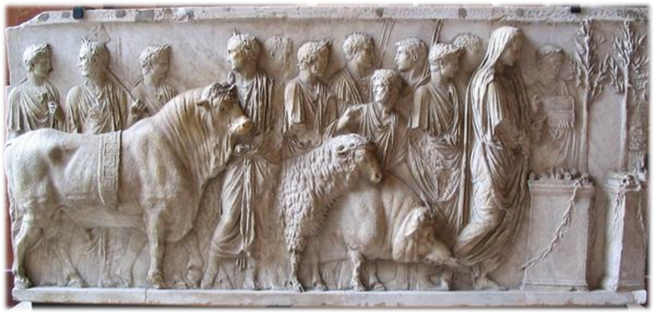 http://en.wikipedia.org/wiki/Amburbium
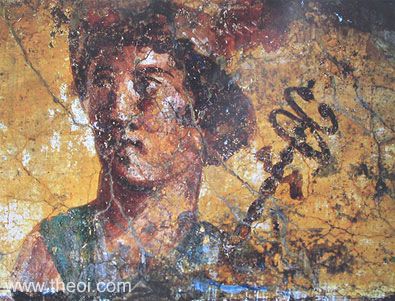 Merkur
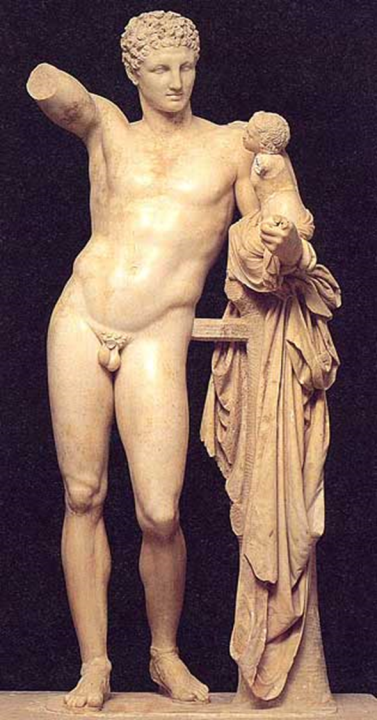 MERCURIUS
Ime: ~merx = roba, ili etruščansko
Sin Jupitera i Maje 
ili Neba i Dana (Caelus i Dies) 
U Rim uveden 496.g.pr.Kr. kao Hermes, bog trgovaca
Hram na Aventinu posvećen 495.g.pr.Kr.
Nije imao osobito značajan kult
Praksitelov 
Hermes s Dionizom 
iz Olimpije
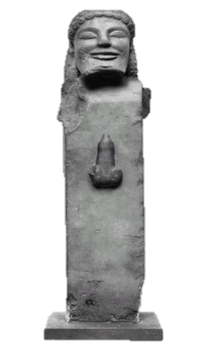 Hermes (Hermēs)
Hermai = kipovi uz ceste i pred kućama
Sin Zeusa i Maje (kćeri titana Atlanta)
Bog puta i trgovine i stočarstva i lukavstva i vježbanja i jezika (tjelesna i duševna okretnost) 
njegovi kipovi često se nalaze u gimnazijima
vodič u svijet mrtvih (a dovodi i san)
Bog dobre sreće
hermaion “Hermesovo” = sve što se pronađe
Njegove su životinje kornjača, pijetao i ovan, a biljke lotos, šafran i jagoda
Posebni mu je znak kaducej (on je očev glasnik)
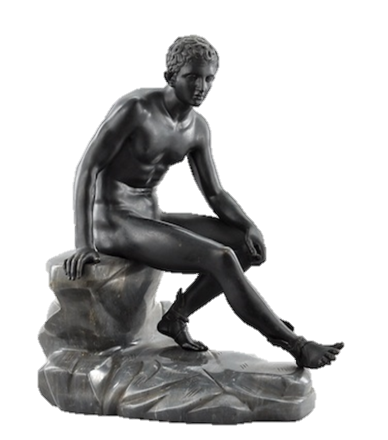 Lizipov Hermes
Sličan bog je značajan i među Galima (Cezar):
“izumitelj svih umijeća” – Lugus, Esus
i među Germanima (Tacit):
izjednačava se s Odinom (bijesni ratnik i čarobnjak; gospodar runa: umjetnosti, 
    pjesništva i magije) 
Dies Mercurii = Wednesday
Loki je germanski bog-varalica
Pūşan = indijski bog putovanja i pratilac duša (psihopomp), zaštitnik stoke 
ime mu je možda isto kao i Pan u Grčkoj (Hermesov sin)
Etruščani Merkura zovu Turms (iz grčkog)
Sumerski Lugalbanda – najmlađi brat, dosjetljiv 
krađa stoke i pećina, glasnik (otac junaka Gilgameša)

Hermes Htonije u Ateni se štuje s Dionizom
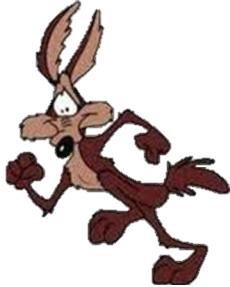 Mitovi
Ubojica Arga
Kradljivac od rođenja 
Rođen na planini 
	Kileni u Arkadiji
Apolonova stoka
Djeca:
Hermafrodit s Afroditom
Egipan / Pan s Driopidom
Euandar s nimfom Karmentom 
iz Arkadije odselio na Palatin
Satiri s nimfom Iftimom
Kerik s Aglaurom, Kefal s Hersom 
Autolik s Hionom
Autolikova kći Antikleja je Odisejeva majka, a otac mu je možda Sizif
Silen, Hermes i Dioniz
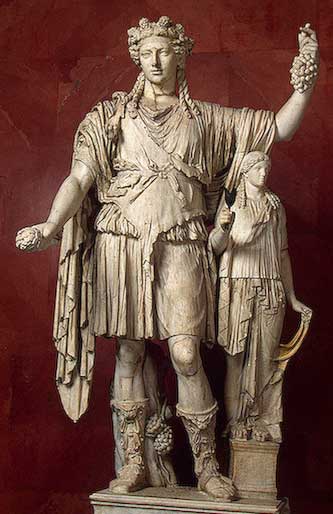 Dioniz(Dionysos)
Sin Zeusa i Tebanke Semele
smatralo ga se najmlađim uvozom na Olimp dok mu ime nisu našli na pločicama Lineara B
Štovanje mu vjerojatno potječe iz Frigije, Lidije ili Trakije 
Ime možda znači “Zeusov štićenik”
Bog plodova s drveta, pogotovo grožđa 
odnosi brigu, donosi veselje i mahnitost
Zaštitnik je ditiramba i drame
Svete su mu loza i bršljan, od životinja najčešće pantera i magarac
Pratnju mu čine satiri, sileni, menade i bakhe
Svetišta: 
Otok Naks 
Arijadna – gospodarica labirinta
Uz kazalište na obronku atenske 
    Akropole
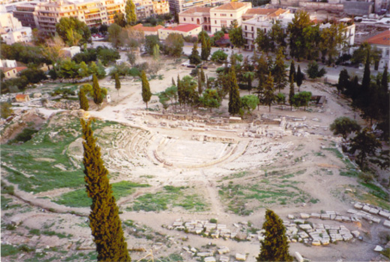 U Rim dolazi 496. g. pr. Kr. kao član eleuzinske trijade i izjednačava se s Liberom 
Liber (Pater) je italski bog plodnosti pa i vina, oženjen Prozerpinom (Liberom)
ima hram kraj Cirka maksima s Cererom i Liberom 
u njemu su se čuvale odluke senata, a pod nadzorom je plebejskih edila 
Rimljani ga najčešće zovu Bakho (Bacchus) 
Naziva se još i: 
Iakho (Eleuzina, Demetrin sin)
Zagrej (Delfi, Perzefonin sin)
Sabazije (frigijski bog, štuje se i u Trakiji)
Etr. Fufluns 
Kod Egipćana ga poistovjećuju s Ozirisom
Liberove Svečanosti u Rimu
Osim Liberalija ima nekih koje više nisu njegove
Liberove su izvorno bile: 
Vinalia priora (23. aprila); Vinalia rustica (19. augusta) 	= sve Jupiterove
Ludi plebei (4.-17. novembra)
1. septembra na Aventinu se slavi Jupiter Liber
izjednačeni preko vinskih svetkovina
Bakanalije (Bacchanalia)
Odigravaju se svaki mjesec, po 5 dana 
Inicijacija je 10 dana seksualne apstinencije, 
      onda svečani obrok, čišćenje vodom i 
      uvođenje u hram (svi staleži, ne stariji od 20 godina)
Predaje se jelu, piću i seksualnom užitku, bacaju se 
      zapaljene baklje u Tiber 
Vjerojatno se nose i maske
186. pr. Kr. možda i 7000 iniciranih, sudilo im se 30 
       dana 
Senatus consultum de Bacchanalibus
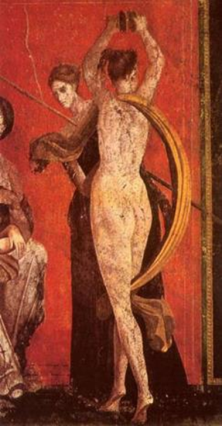 Žena koja slavi misterije (možda bakhantica?)
Freska iz Pompeja
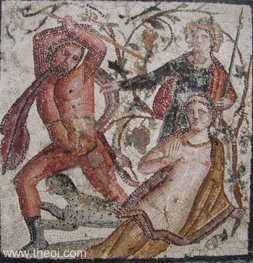 Ima puno mitova o neprihvaćanju Dioniza (ili njegova kulta):
Semela
Likurg
Gusari
Pentej (Bakhe)
Djeca:
S Arijadnom (koju je ostavio Tezej) ima Enopija, Toanta, ...
S Afroditom ima tri Harite, Himeneja i Prijapa
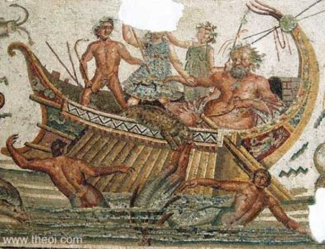 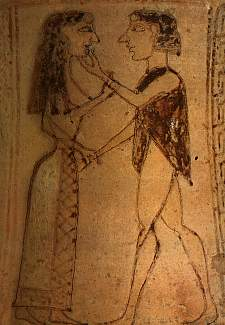 http://www.psychology.sunysb.edu/attachment/gallery/theseus/thes-ari.jpg